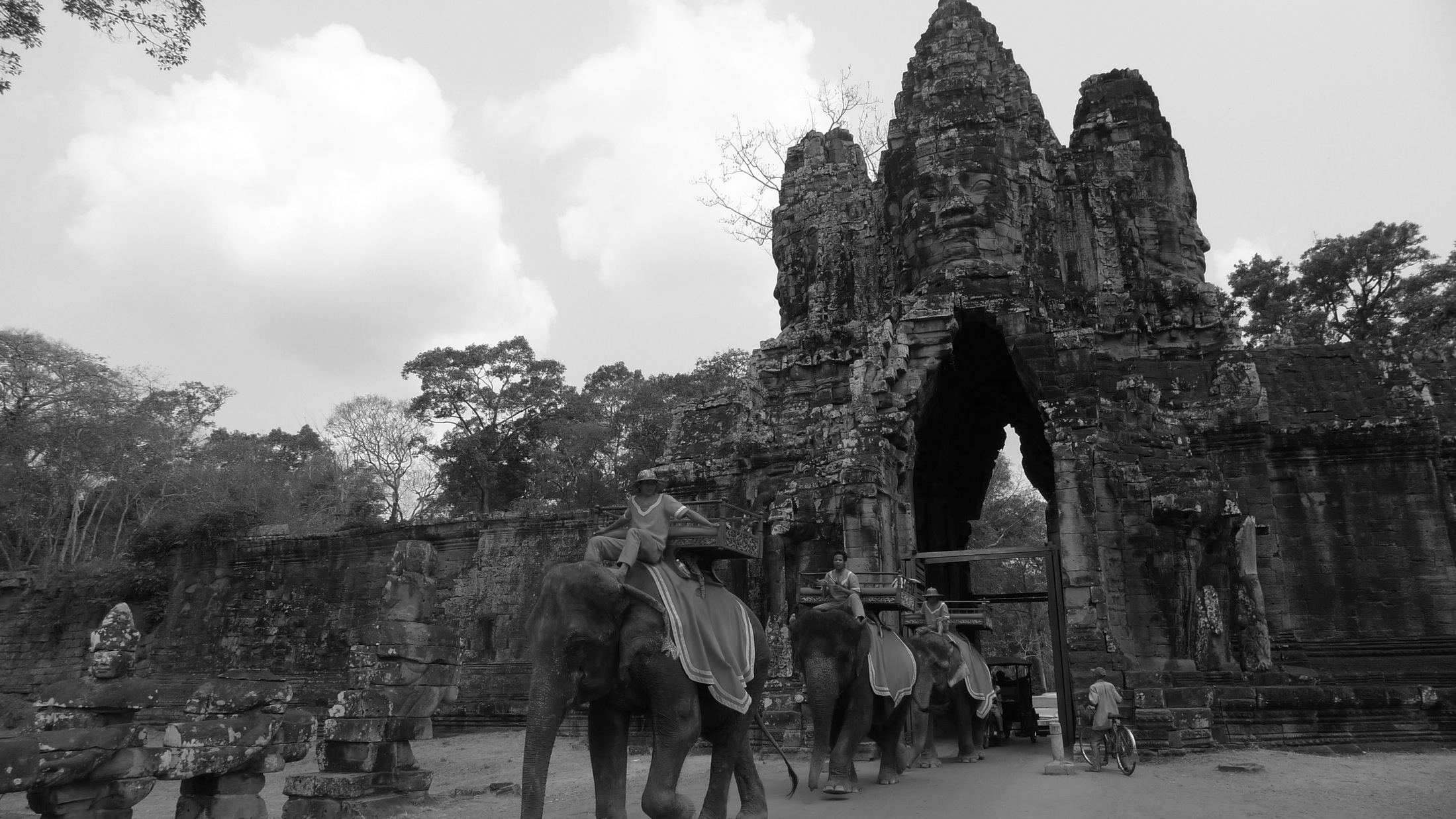 J-CaJa
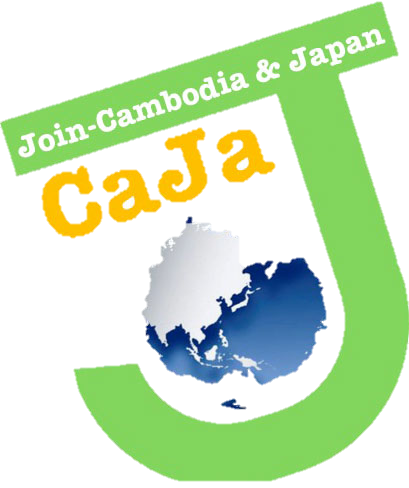 1
[Speaker Notes: 現地活動パートナー
EPS PUC]
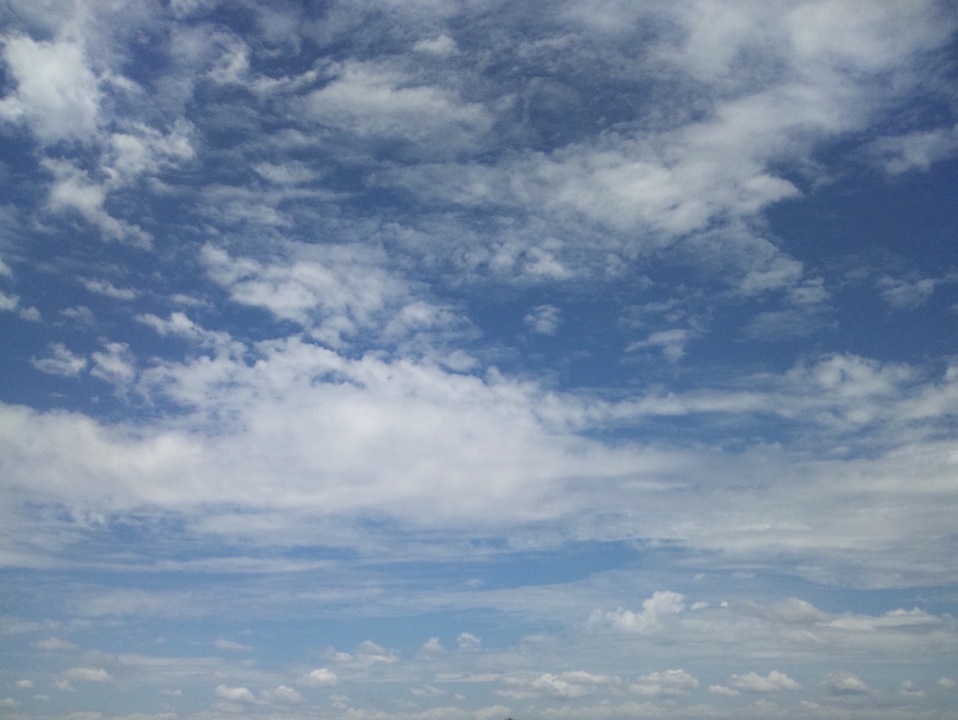 プロジェクト概要
J-CaJa（Join Cambodia and Japan）

関西大学 総合情報学部
学部生×7名　＋　院生×1名　＝8名
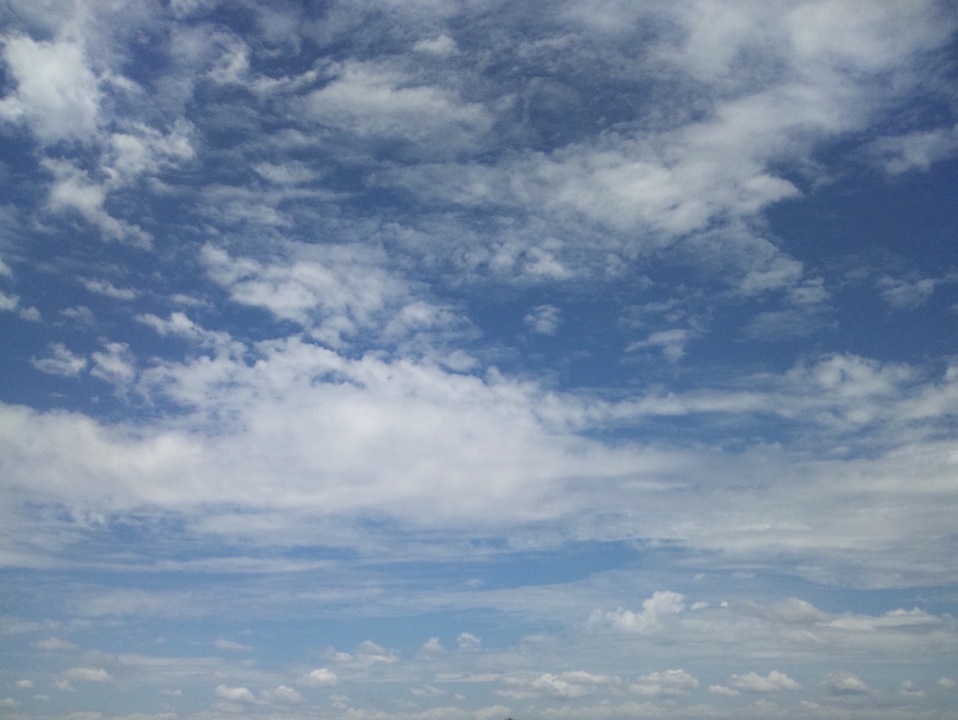 プロジェクトの目的
少しでも多くの子供が学校に通えるようにする
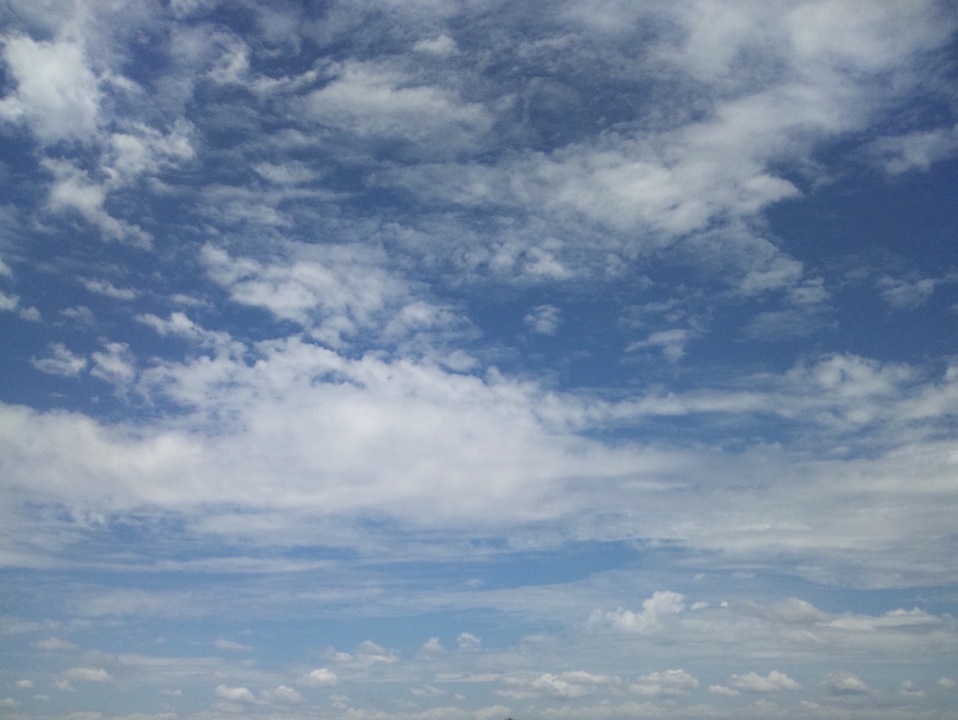 プロジェクトの活動
①交流学習支援
②図書館支援
日本の小学生とカンボジアの小学生をつなぐ活動
農村部の小学校の図書館運営をサポートする活動
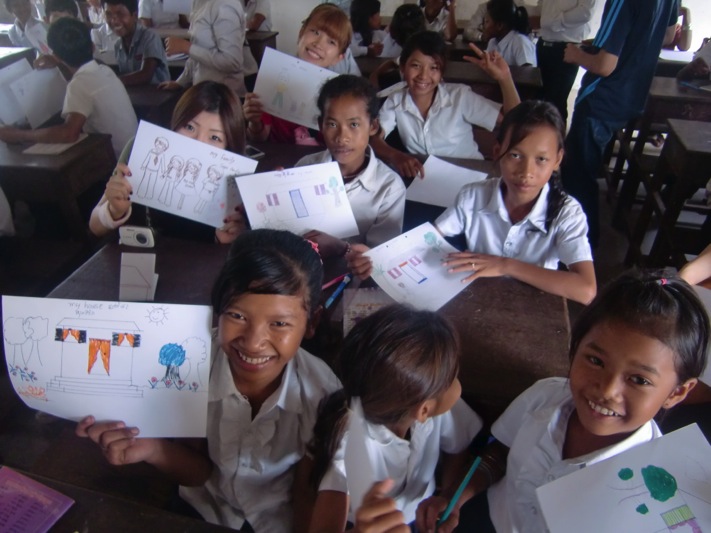 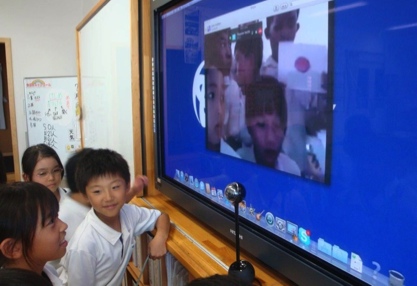 4
[Speaker Notes: 以降、この２軸を中心に説明]
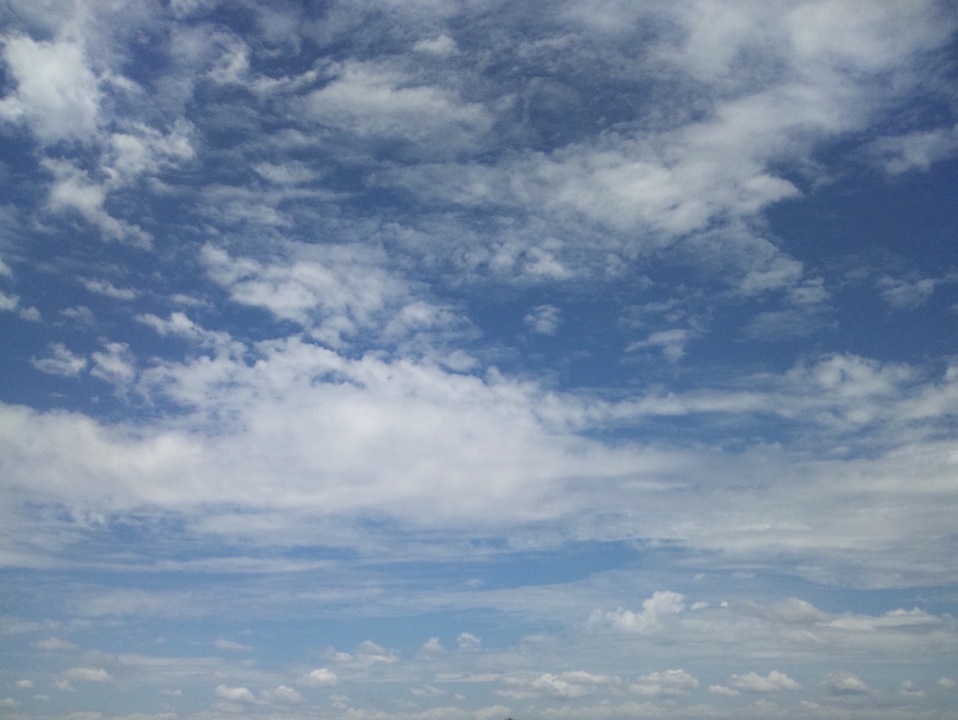 図書館支援活動
[Speaker Notes: 私たちの目指すゴールは自立した図書館の運営です。そのためのファーストステップとして図書館の設置、絵本の寄付を行った。これによってこどもたちがより文字に触れる機会多くできるような環境を作りました。
よくある箱だけ作って教育の質が上がらない例]
[Speaker Notes: 門→地域の方々のみで作業]
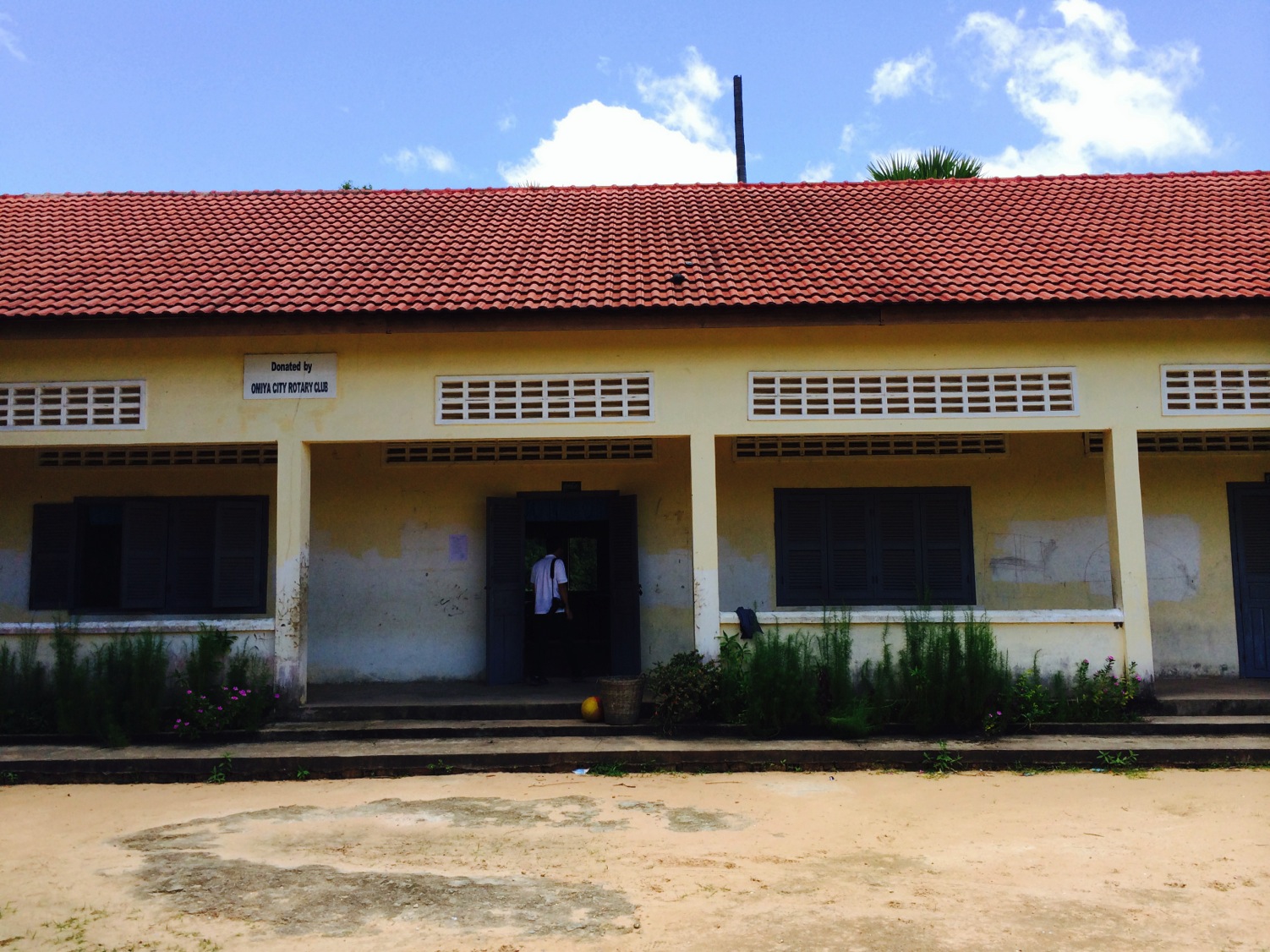 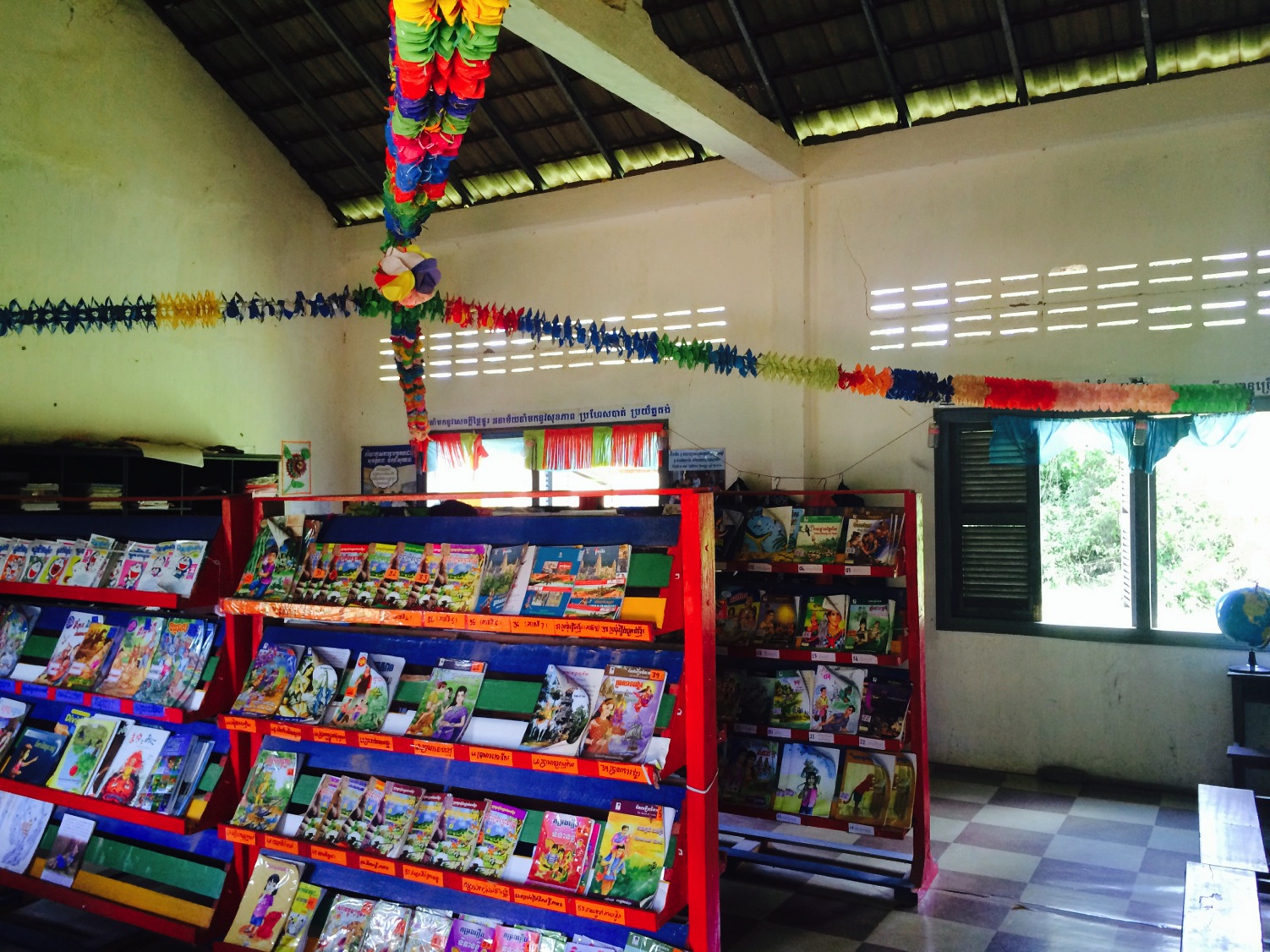 [Speaker Notes: ペンキ塗りの恊働作業]
[Speaker Notes: 門→地域の方々のみで作業]
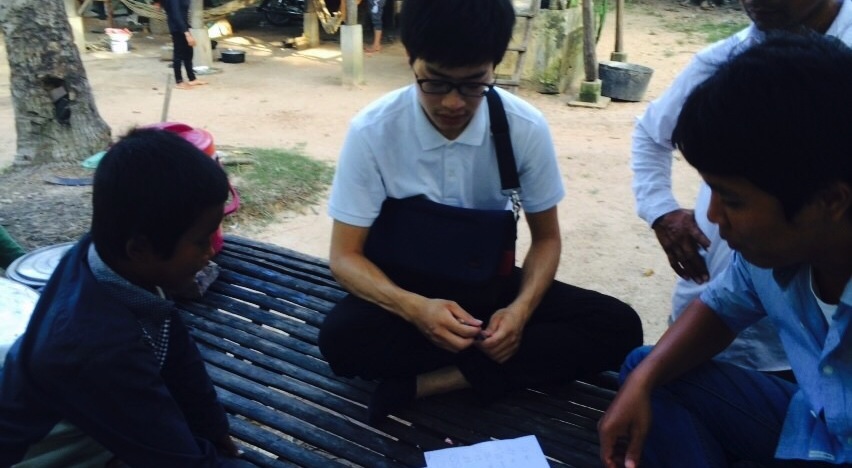 [Speaker Notes: 家庭に回って調査をした。]
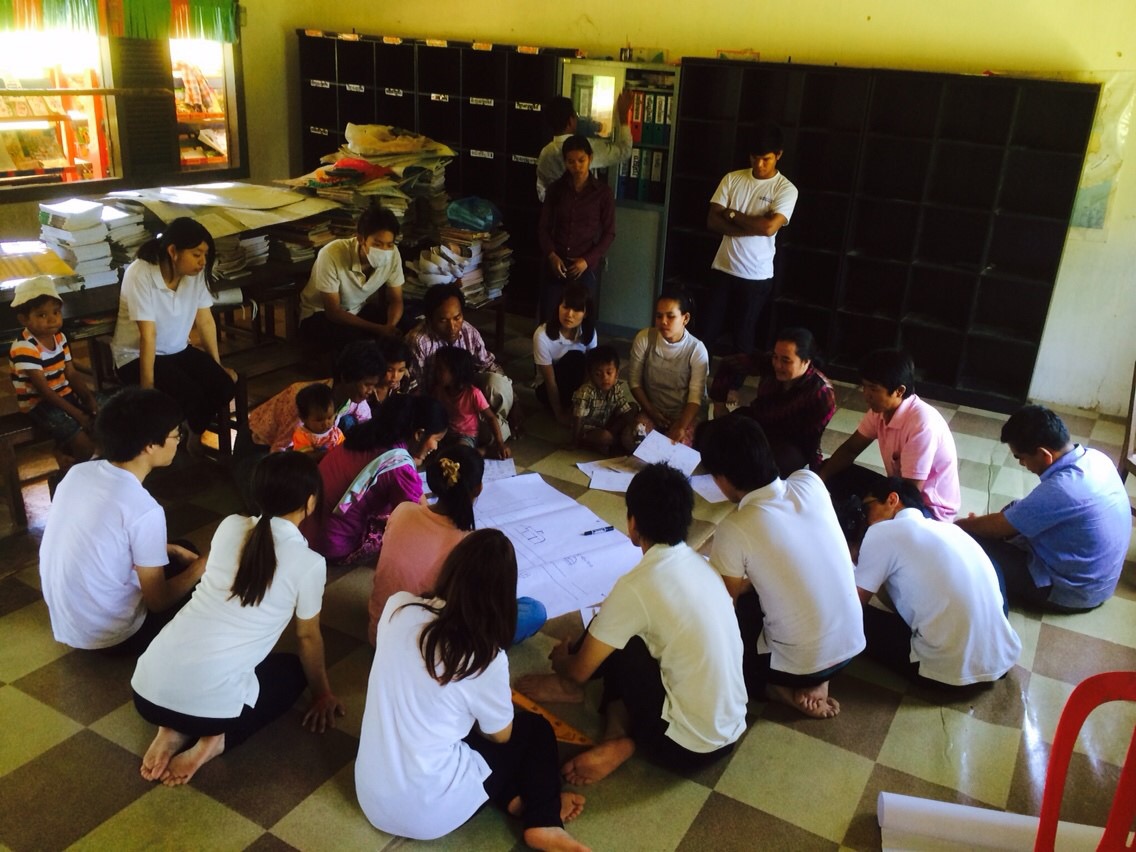 [Speaker Notes: 集団での調査風景]
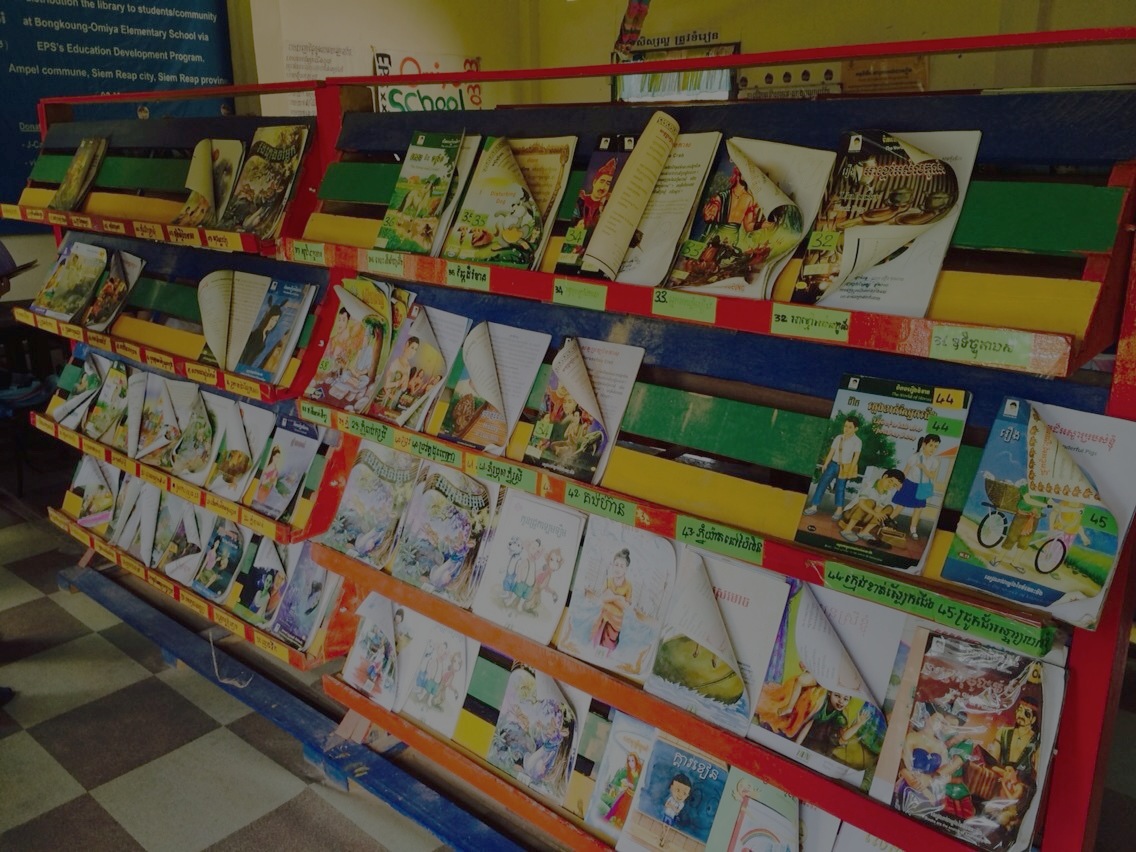 今後の活動
①仕掛け絵本の寄付
②学校菜園事業
③黒板再生事業
④ソーラーパネルを活用した活動
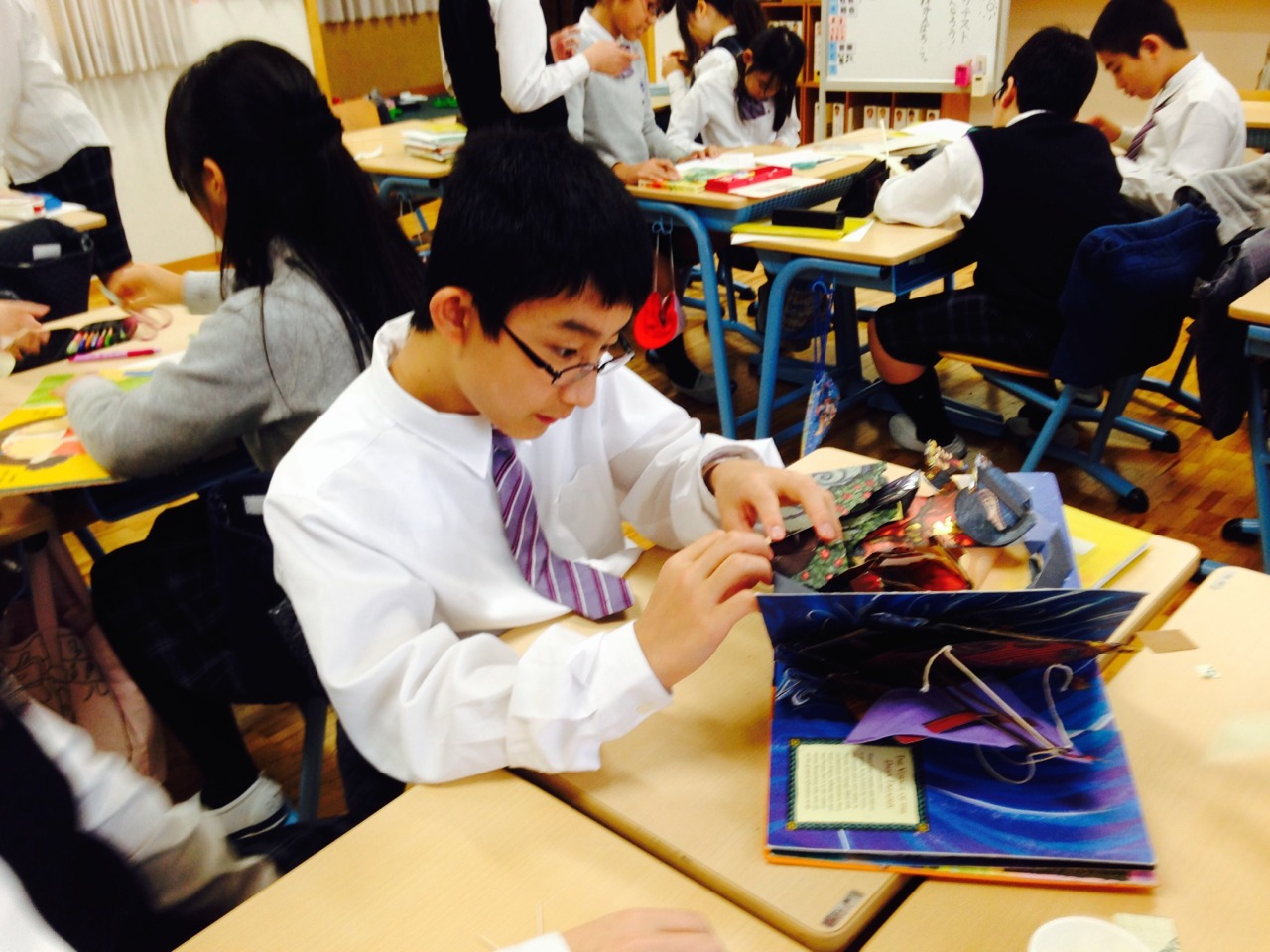 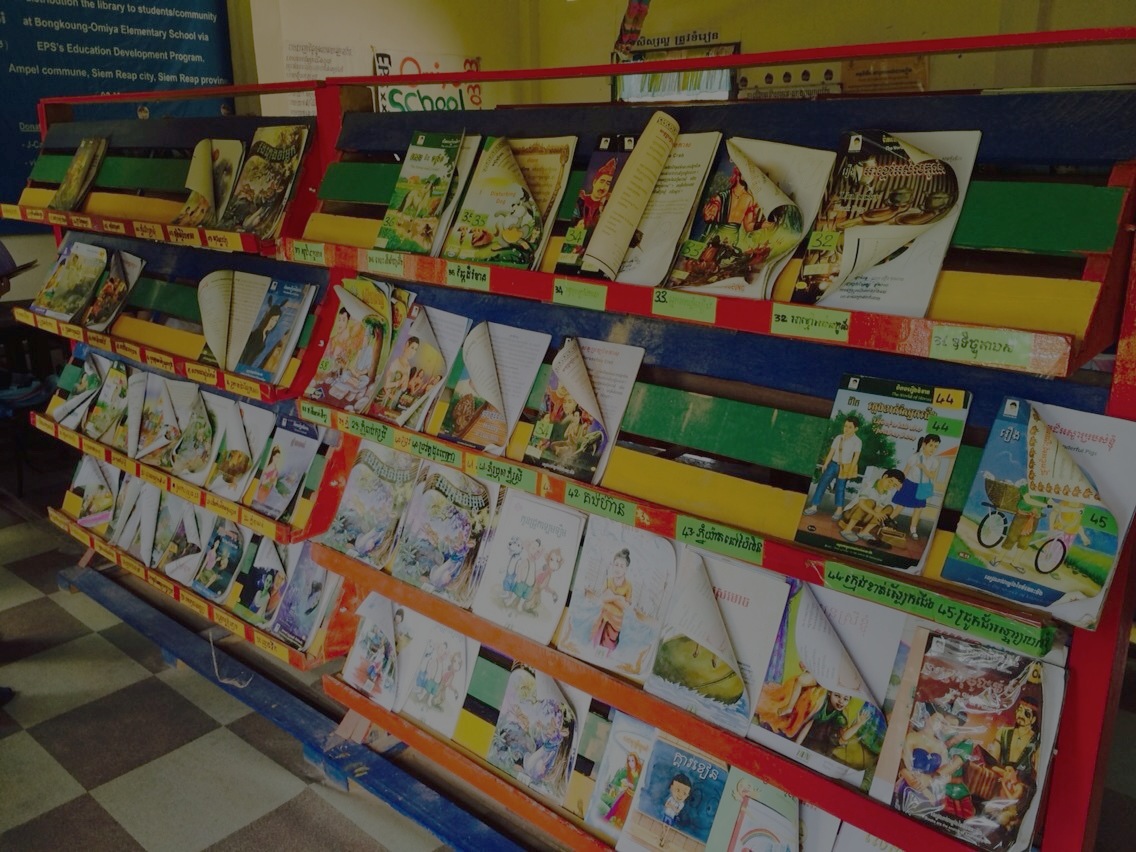 今後の活動
①仕掛け絵本の寄付
②学校菜園事業
③黒板再生事業
④ソーラーパネルを活用した活動
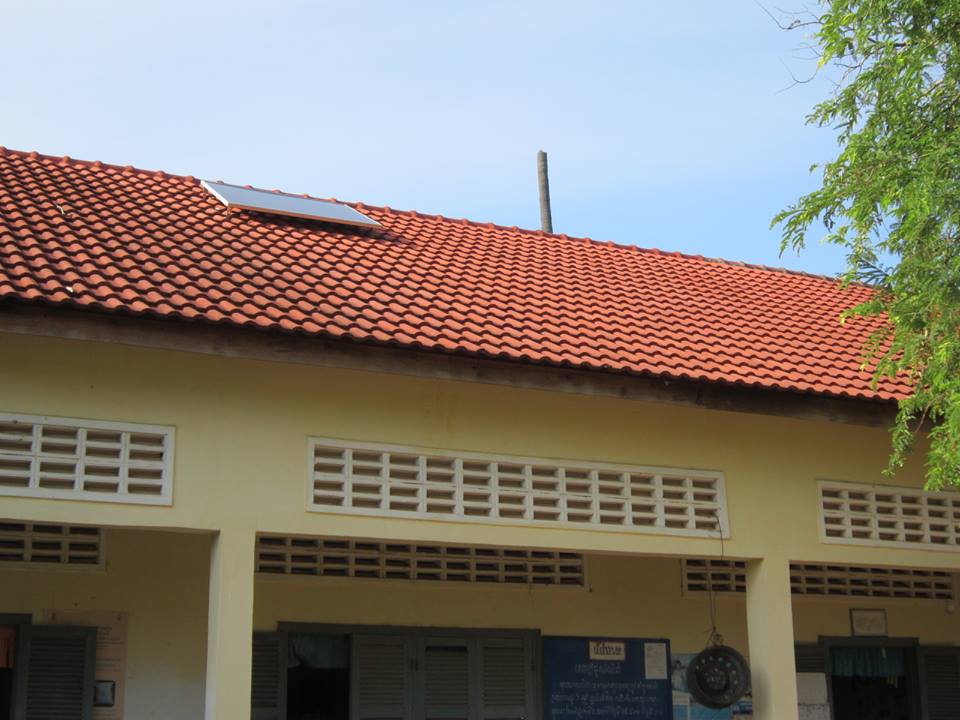 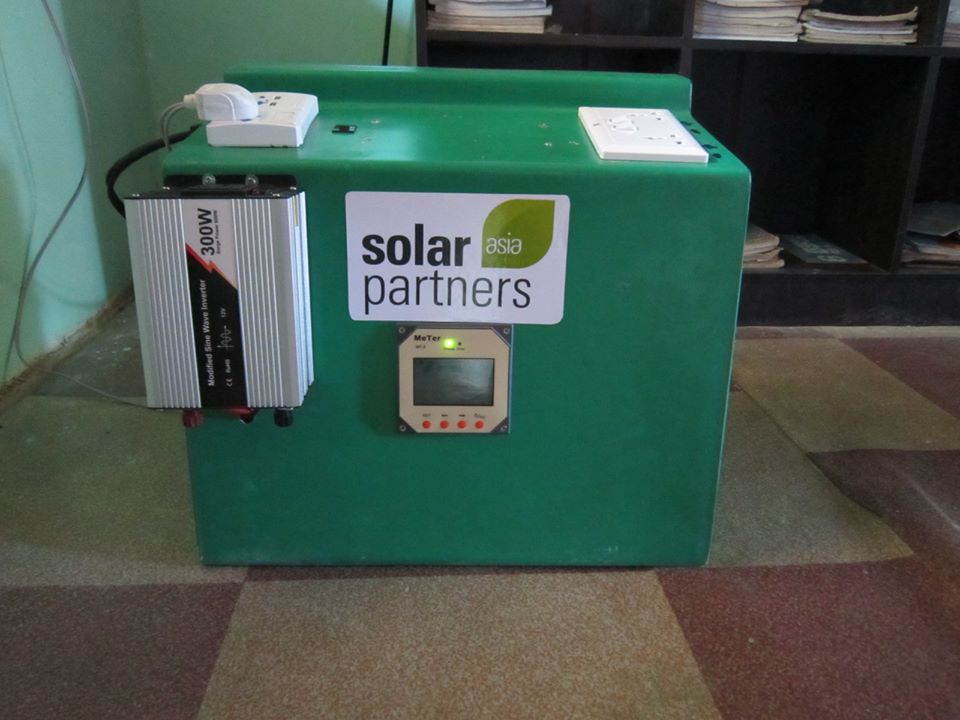 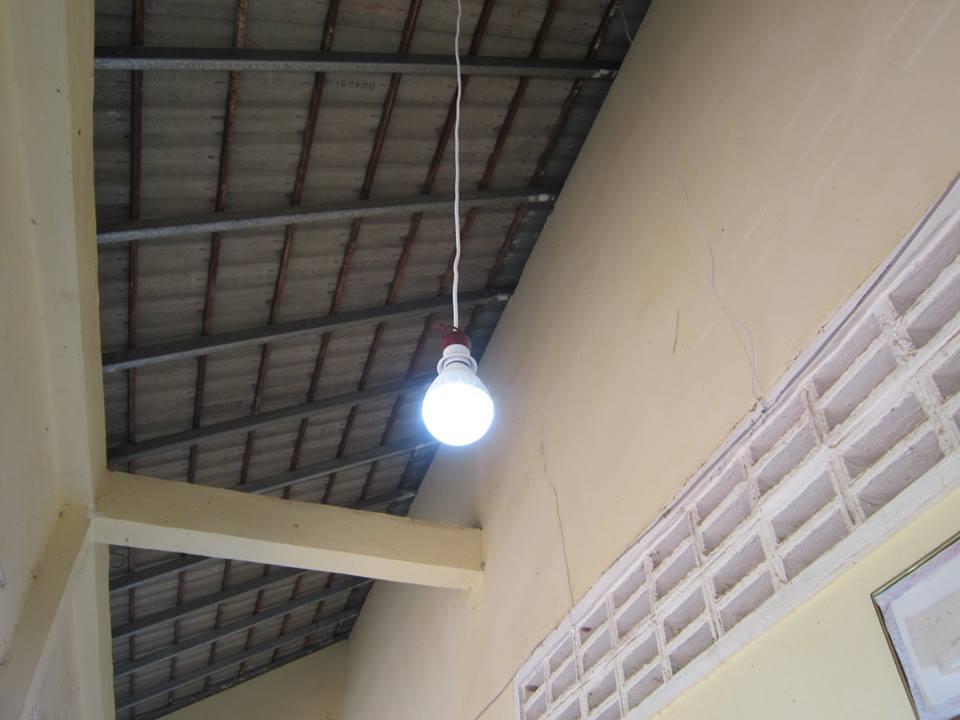 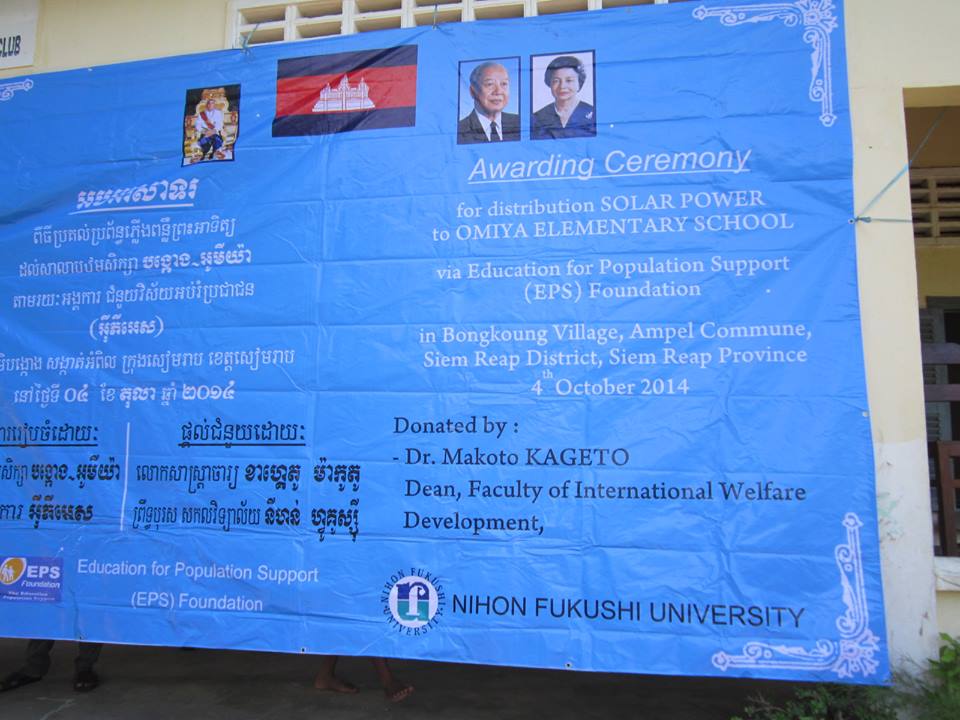 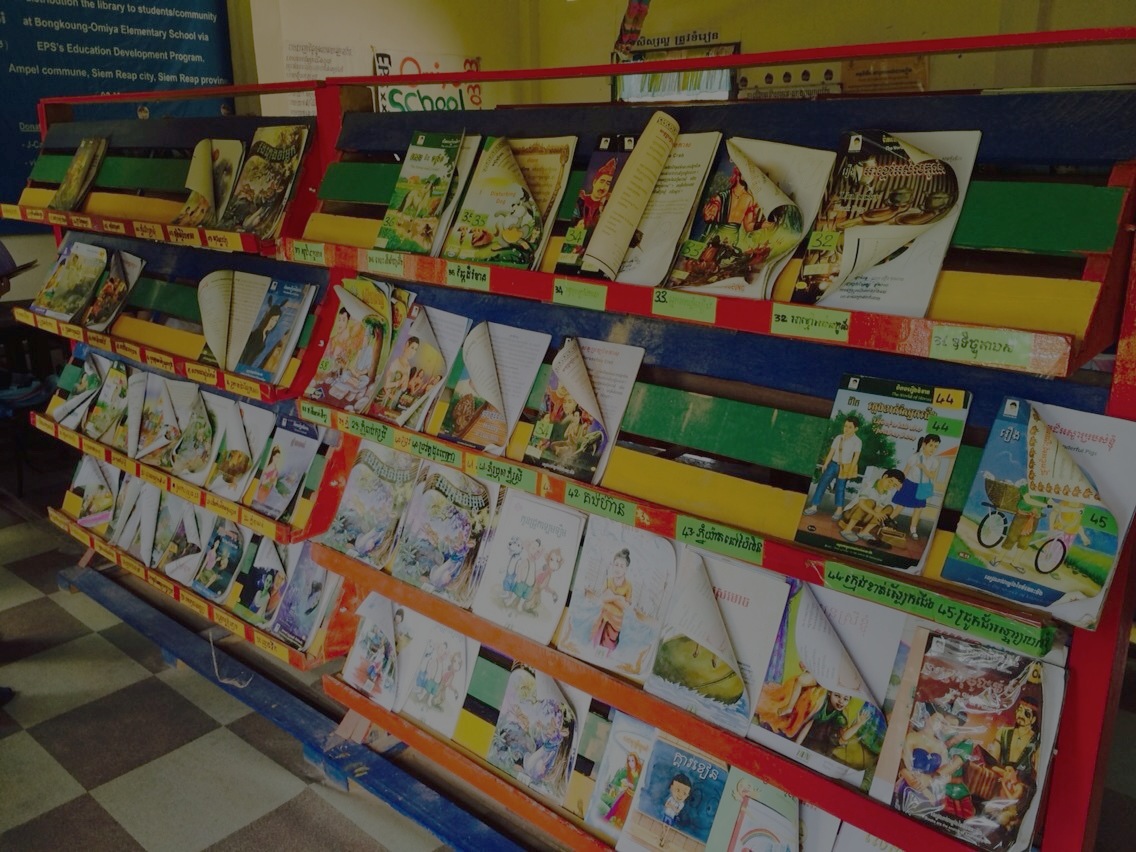 今後の活動
①仕掛け絵本の寄付
②学校菜園事業
③黒板再生事業
④ソーラーパネルを活用した活動